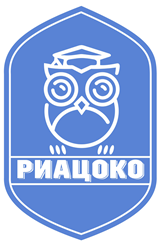 Государственное бюджетное учреждение
Владимирской области 
«Региональный информационно-аналитический
центр оценки качества образования»
ПОРЯДОК ПРОВЕДЕНИЯ ВПР В 2023 ГОДУ
Молькова Юлия Геннадьевна, заведующий отделом оценки качества общего образования 
ГБУ ВО РИАЦОКО
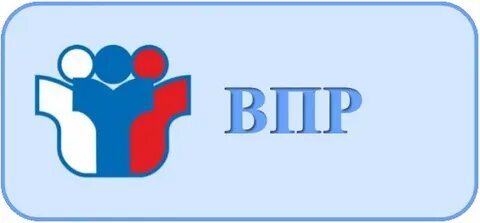 Проведение ВПР в 6-8 классах по предметам на основе случайного выбора
В 6 - 8 классах распределение конкретных предметов :

- на основе случайного выбора по конкретным классам осуществляется Федеральным организатором;

- предоставляется ОО на неделе, предшествующей проведению работы по этим предметам;

- каждый класс из параллели 6-8 классов будет выполнять работу по своим 2 предмета: первый предмет – социально гуманитарный, второй – естественнонаучный
3
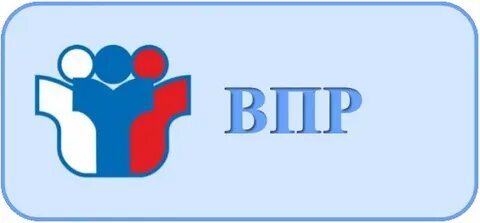 Проведение ВПР в 5-8 классах (в компьютерной форме)
Решение о проведении ВПР в компьютерной форме образовательная организация принимает самостоятельно.

            в 5 классах по предметам «История», «Биология», 

                в 6, 7, 8 классах «История», «Биология», «География», «Обществознание»

в каждой параллели по каждому предмету выбирается только одна форма проведения (для всей параллели по выбранному предмету) – традиционная или компьютерная

2. В ОО с большим количеством участников возможно проведение ВПР в компьютерной форме в несколько сессий в рамках выбранной даты или в течение нескольких дней (не более пяти дней) периода проведения ВПР в компьютерной форме, установленного графиком проведения ВПР 

3. Эксперты будут проверять работы обучающихся своей образовательной организации
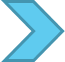 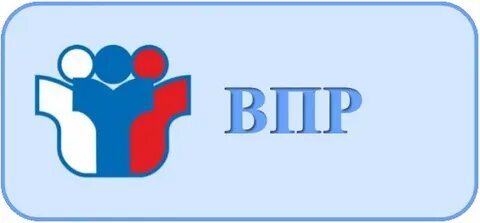 Проведение ВПР в 5-8 классах (в компьютерной форме)
4. Сбор информации о количестве экспертов по проверке заданий проверочной работы в  компьютерной форме в 5-8 классах будет проходить в срок до 11.03.2023 года.

5. Федеральный организатор обеспечит образовательные организации реквизитами доступа участников для выполнения проверочных работ в системе и реквизитами доступа экспертов для проверки работ участников в системе электронной проверки заданий «Эксперт». 

6. Форма сбора результатов не заполняется. Заполняется электронный протокол, в котором указывается связь логина участника, полученного для входа в систему для выполнения работы, с пятизначным кодом участника.

7. Архивы с материалами для проведения работы в традиционной форме по выбранным классам и предметам и формы сбора результатов для ОО предоставляться не будут.
с 04.04.2023 по 17.04.2023
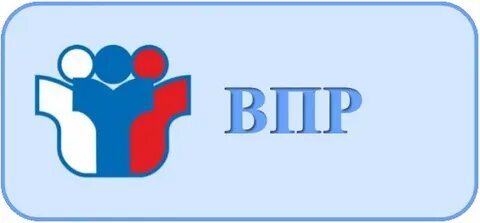 Протокол соответствия порядкового номера наименованию класса в общеобразовательной организации
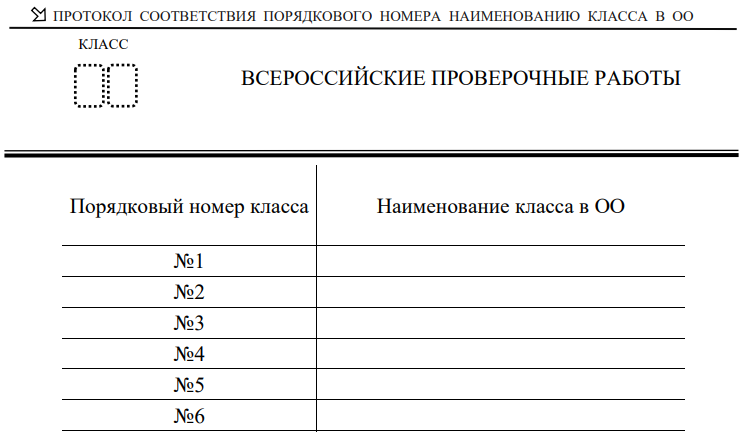 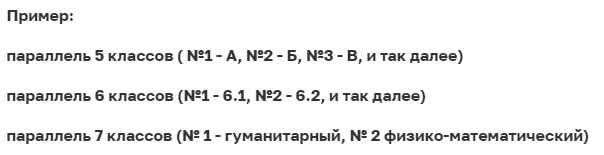 Протокол хранится в образовательной организации до окончания проведения проверочных работ и получения результатов в разделе "Аналитика"
6
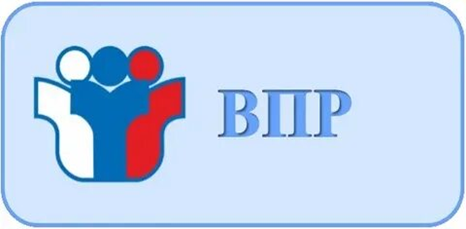 Организация выборочного проведения ВПР с контролем объективности результатов
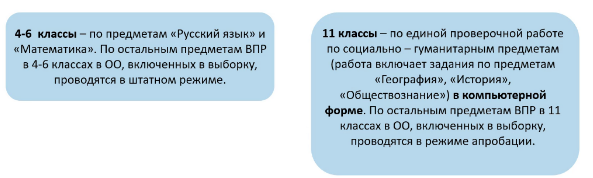 Владимирская область
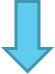 2 общеобразовательные организации
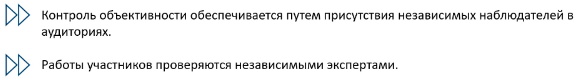 7
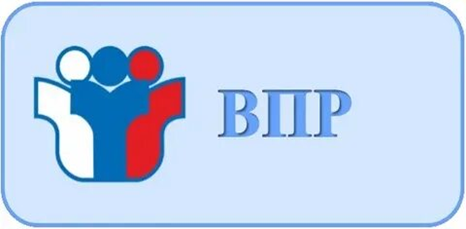 Организация выборочного проведения ВПР с контролем объективности результатов
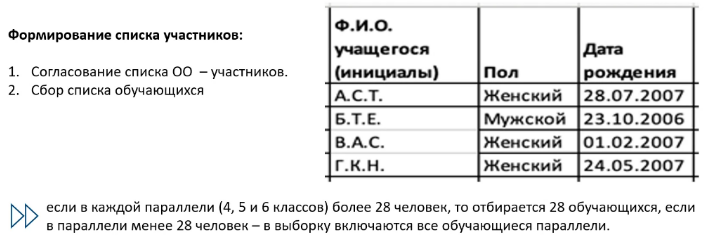 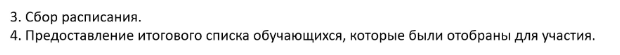 8
с 15.03.2023 по 22.04.2023
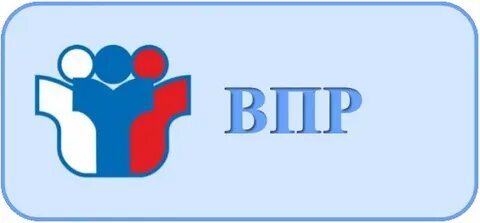 Время выполнения работ и формат печати вариантов
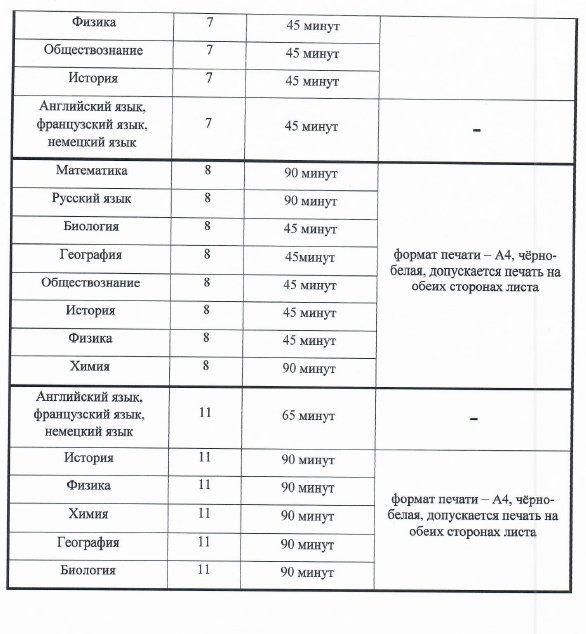 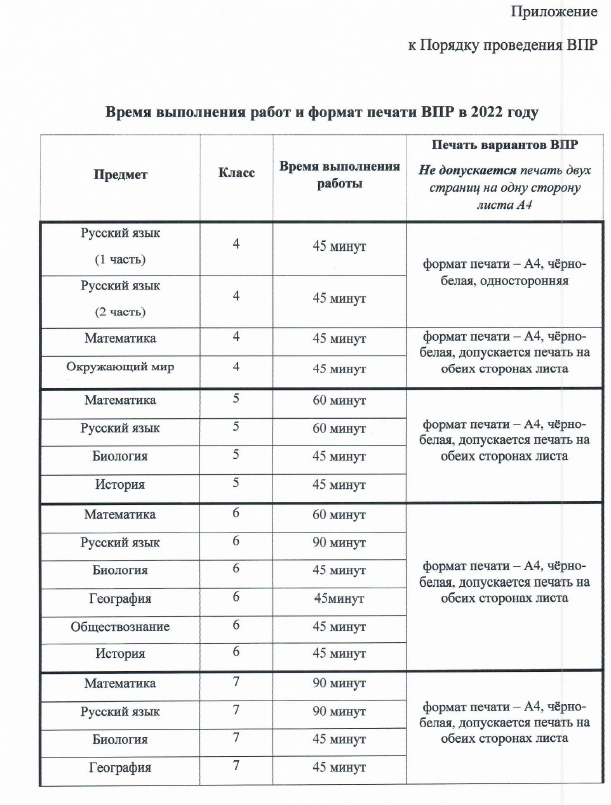 В 5-8 классах
Длительность работ – 45 минут 
(кроме математики, русского языка, химии-8)
В 10-11 классах
Длительность работ – от 65 до 90 минут
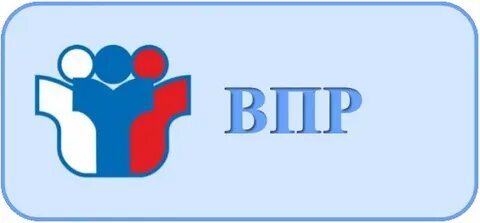 При проведении перепроверки ВПР выявлено:
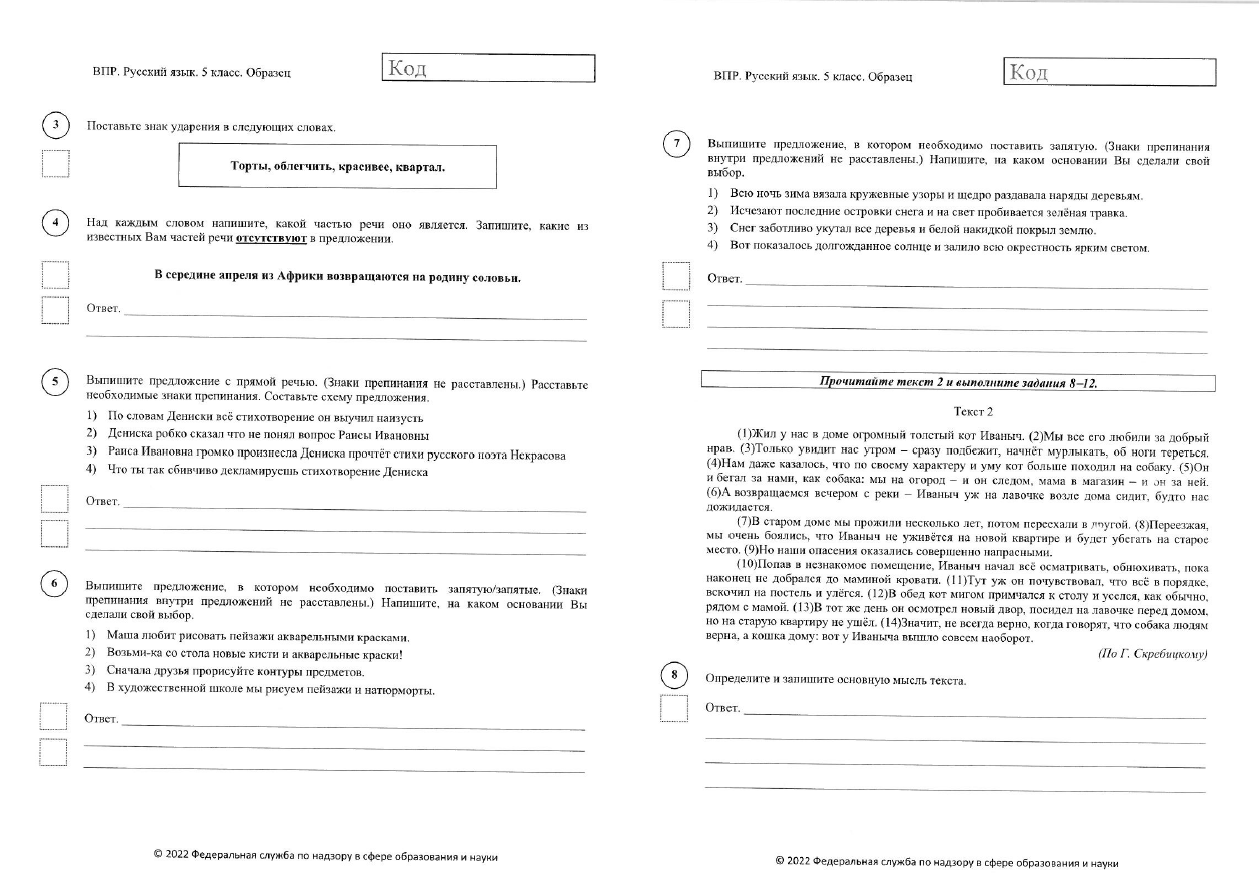 10
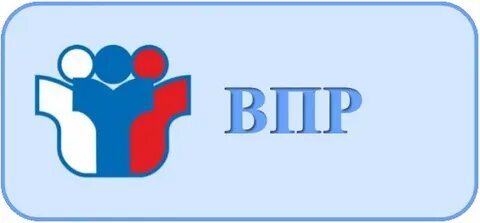 Сроки проведения
С 1 марта начнутся проверочные работы в 10, 11-х классах.
Загрузка форм сбора результатов до 31 марта
С 15 марта начнутся проверочные работы в традиционной форме с 4 по 8 класс. 
Загрузка форм сбора результатов до 26 мая
С 15 марта начнется ВПР с контролем объективности в 4-6 классах.
 Загрузка форм сбора результатов до 29 апреля
С 04 апреля начнется проведение ВПР в компьютерной форме
Работы всех участников ВПР и критерии оценивания хранятся в образовательных организациях Владимирской области в срок до 30.12.2023 года
11
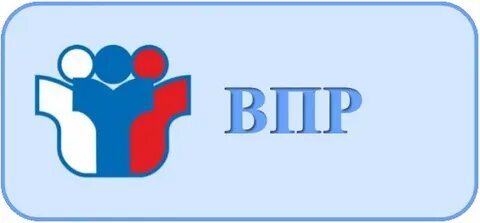 Получение результатов
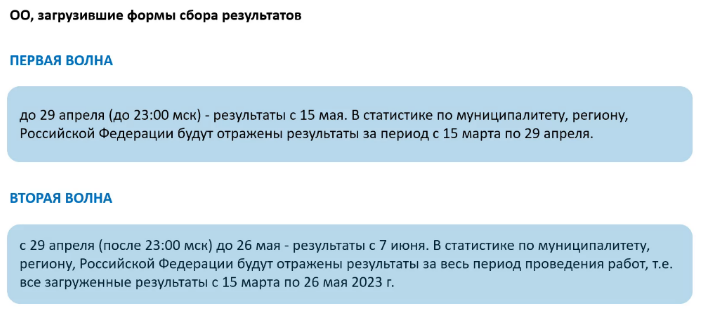 12
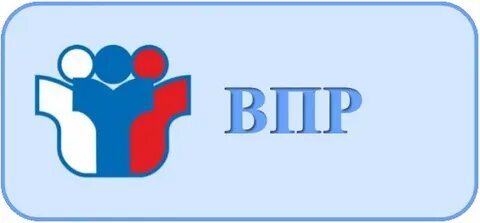 Фишинговые рассылки
Служба технической поддержки ФИС ОКО никогда не пишет письма муниципальным координаторам или образовательным организациям
В случае получения подозрительных писем рекомендуем:

Внимательно проверять адрес отправителя, даже в случае совпадения имени с уже известным контактом

Не открывать письма от неизвестных адресатов

Не переходить по ссылкам, которые содержатся в электронных письмах, особенно если они длинные или наоборот, используют сервисы сокращения ссылок

Не нажимать на ссылки из письма, если они заменены на слова, не наводить на них мышкой и просматривать полный адрес сайтов
13
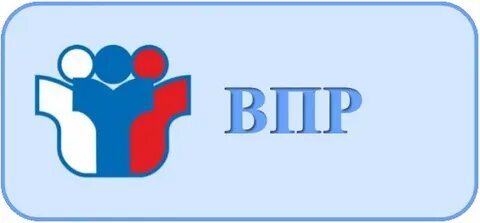 На сайте ГБУ ВО РИАЦОКО
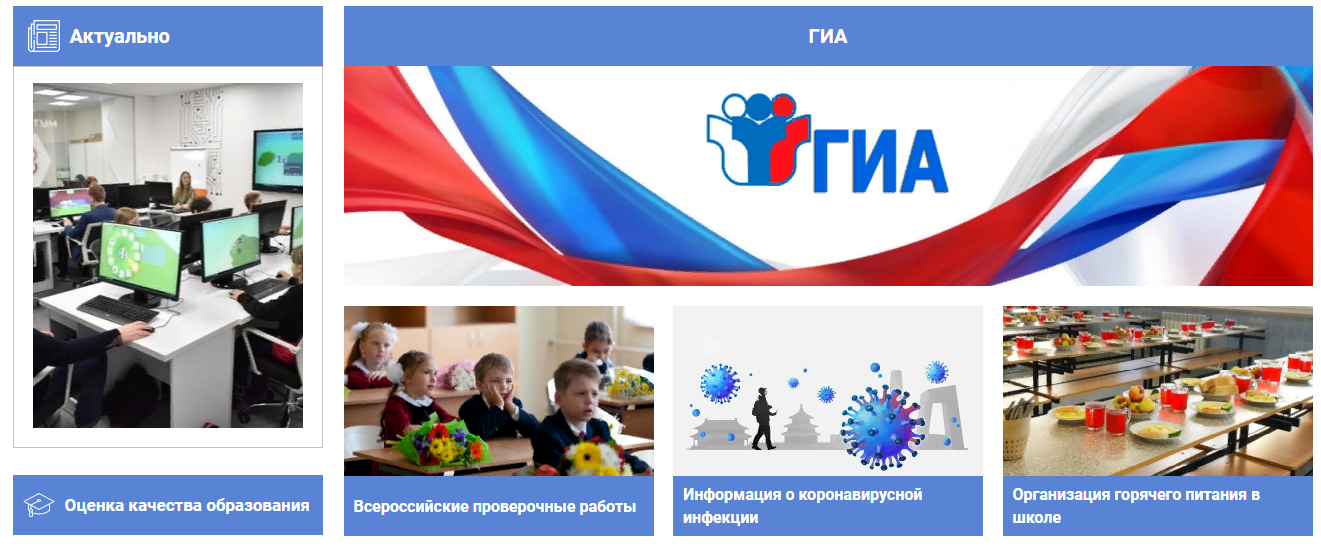 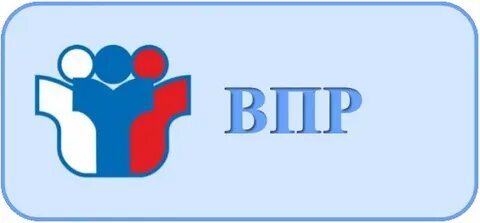 Спасибо за внимание!
ГОСУДАРСТВЕННОЕ БЮДЖЕТНОЕ УЧРЕЖДЕНИЕ ВЛАДИМИРСКОЙ ОБЛАСТИ
"РЕГИОНАЛЬНЫЙ ИНФОРМАЦИОННО-АНАЛИТИЧЕСКИЙ ЦЕНТР ОЦЕНКИ КАЧЕСТВА ОБРАЗОВАНИЯ"

Контакты:

Телефон: 8(4922) 53-02-65, 
Е-mail:  general@riacoko33.ru
Сайт: https://riacoko33.ru 

Отдел оценки качества общего образования
Телефон: 8(4922) 44-71-82
Е-mail: obshobr@riacoko33.ru